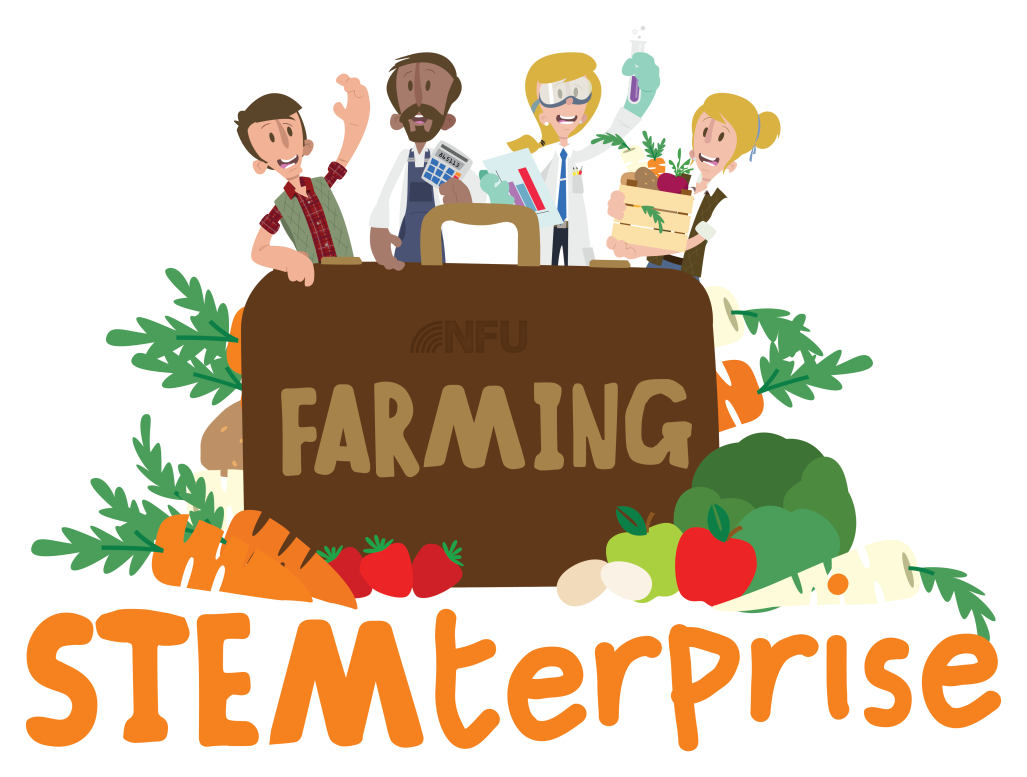 Stage 8: Lighting a restaurant
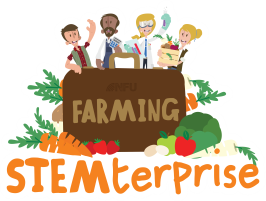 Learning Objectives:

• To associate the brightness of a lamp with the number and voltage of cells used in the circuit
• To use recognised symbols when representing a simple circuit in a diagram
• To design and make a  lighting circuit for a restaurant
	
In this stage, you will build a scaled model of your restaurant and use your electricity learning to design and build a lighting circuit for it.
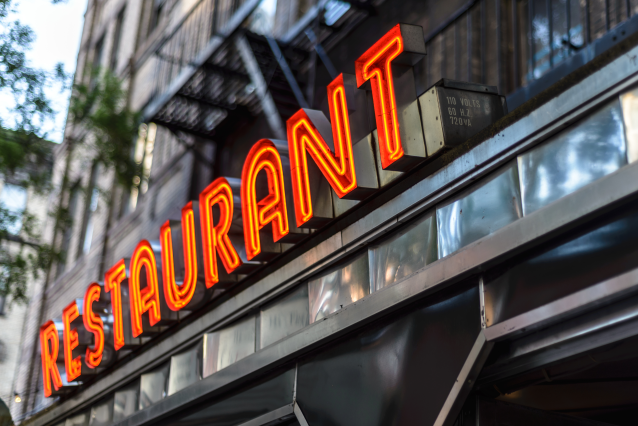 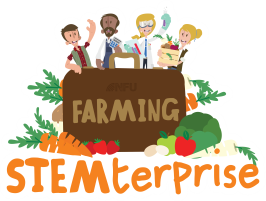 Electricity revision

What is electricity?

How many electrical items can you name?
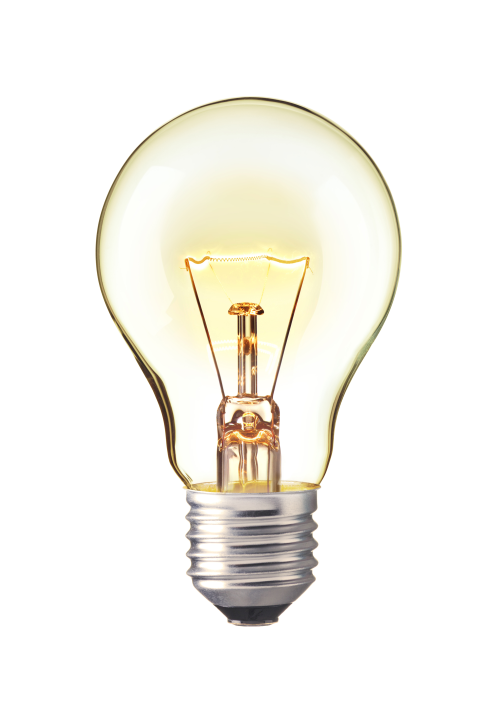 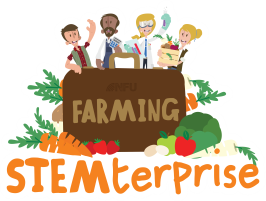 A lamp/ bulb
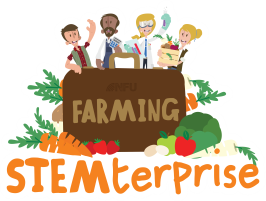 A cell/ battery
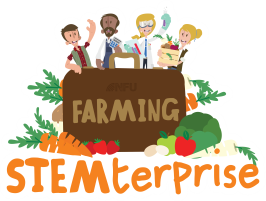 A wire
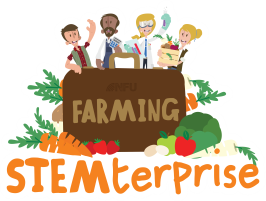 A switch
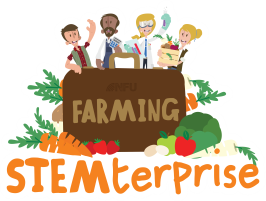 Task 1:

Predict what will happen when:
An additional lamp is added to the circuit
An additional cell is added to the circuit

Test your predictions and use what you know about electricity to explain what you have found.
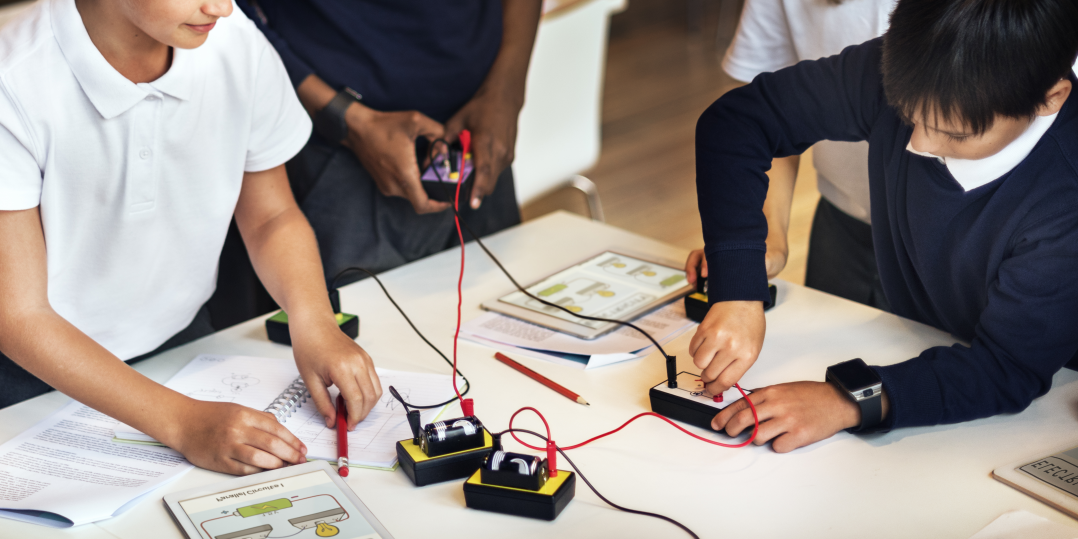 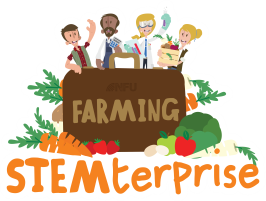 Task 2:

Use the symbols we have learnt to draw a circuit diagram for the lighting in your restaurant.
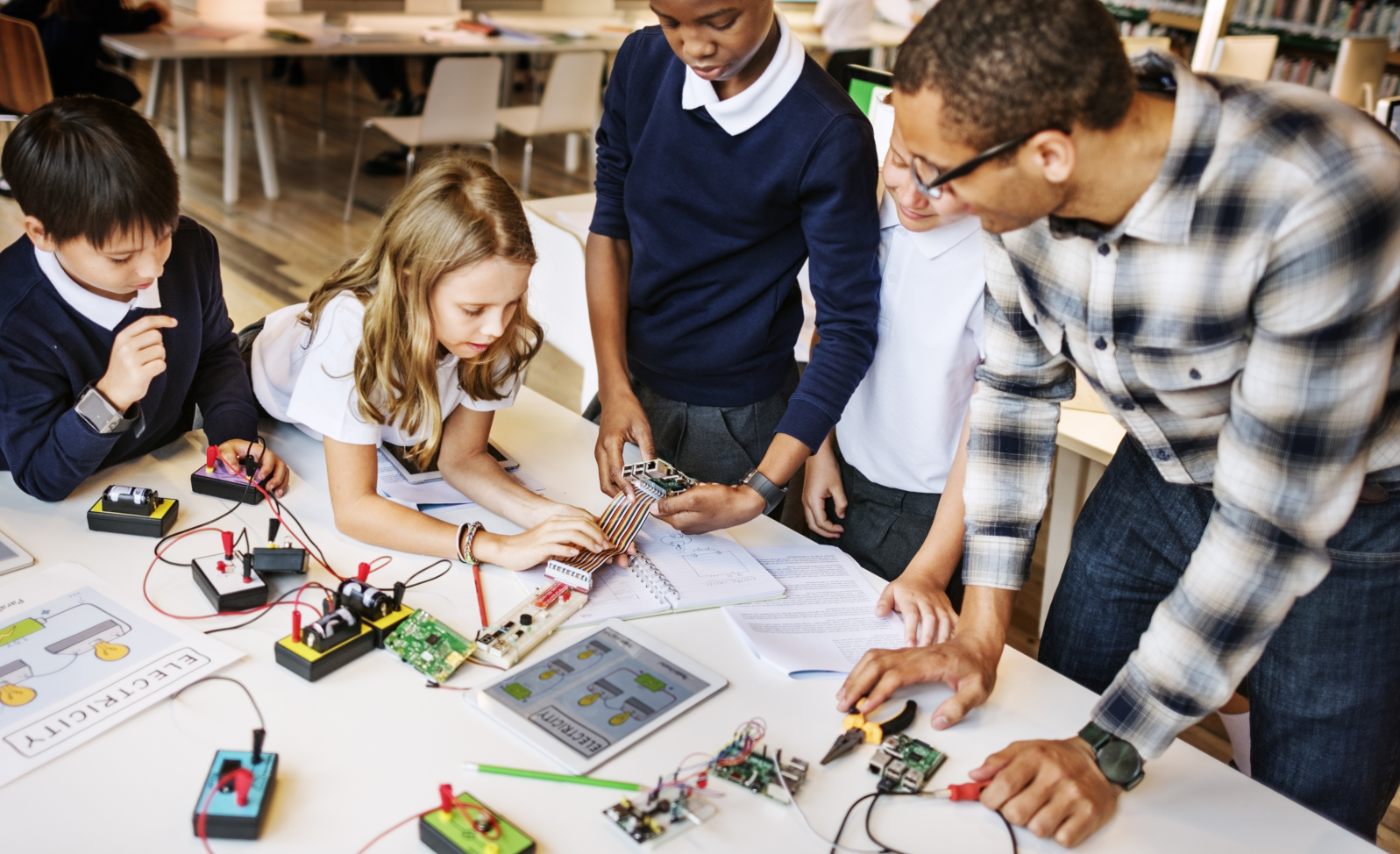 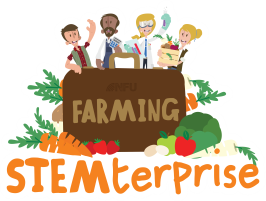 Volume

What is volume? How do we calculate it?

Volume is the amount of space a 3D shape takes up.

We measure volume in cubic cm or cm³.

You can calculate the volume of a 3D shape by multiplying
 
height × width × depth
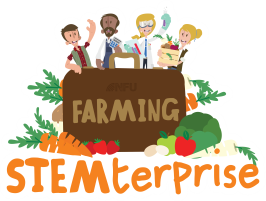 Task 3:

Calculate the total volume of your restaurant from your floor plan. Assume the height of the building is 7m.
Build a 3D model of your restaurant based on your floor plan.
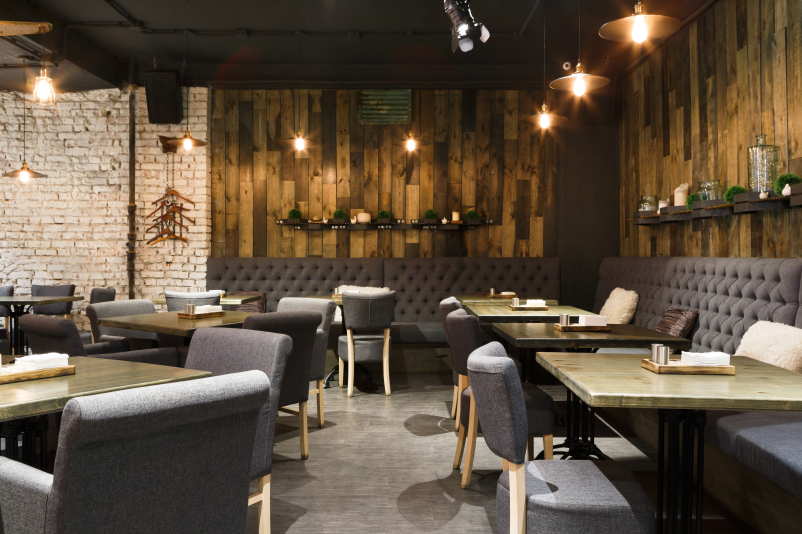 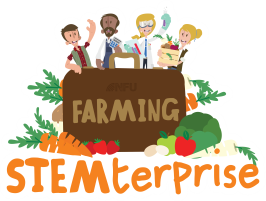 Task 4:

Build a lighting circuit for your restaurant and add it to your model.
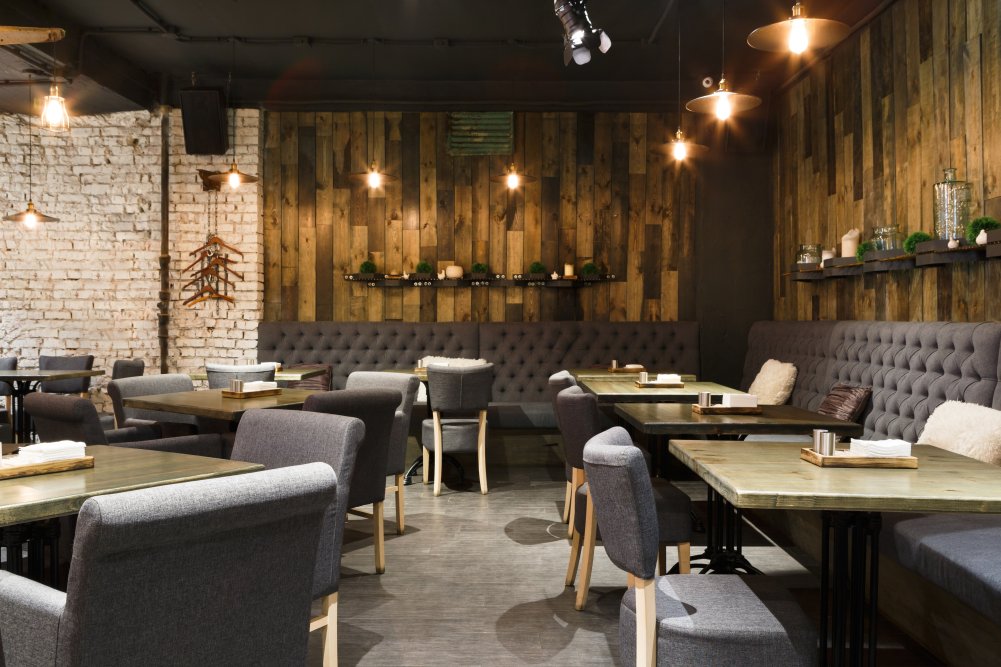